«Развитие умственных
Способностей  через
математические
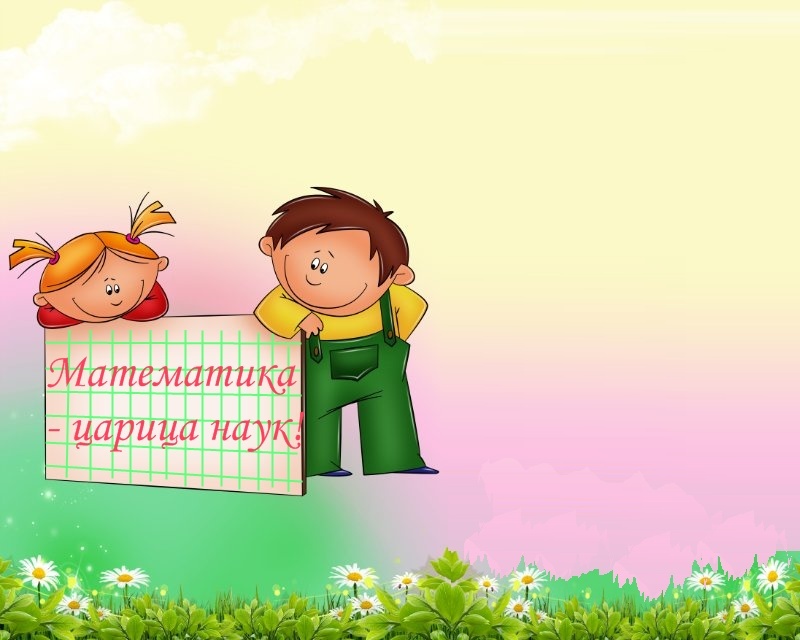 игры»
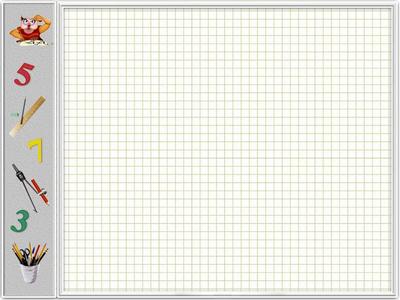 ЦЕЛЬ: познакомить родителей с использованием  игровых заданий  как  средства развития  умственных способностей.
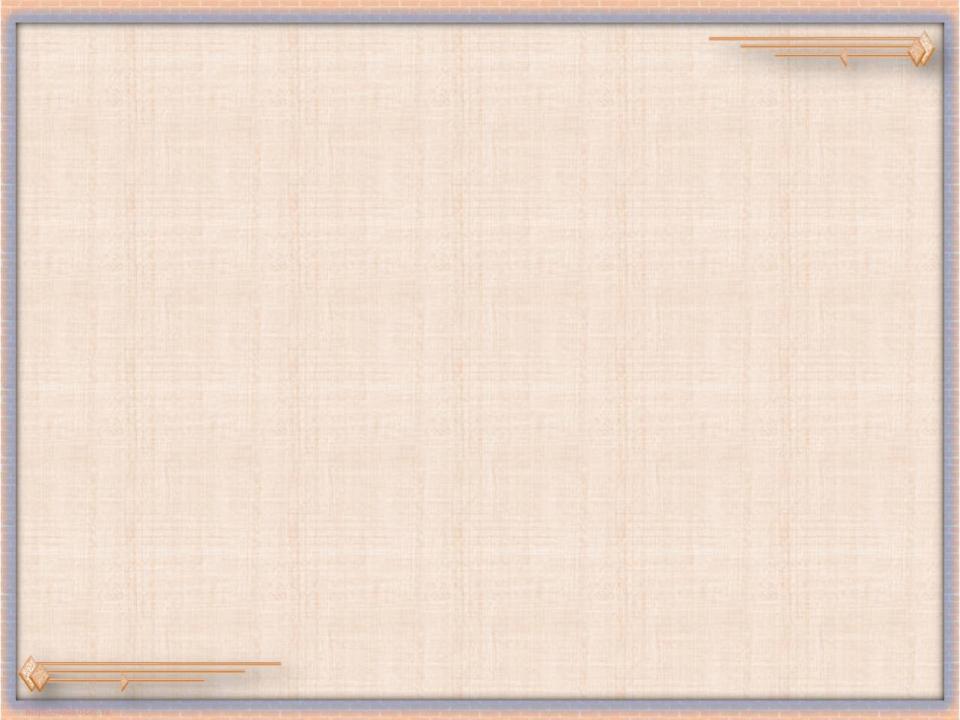 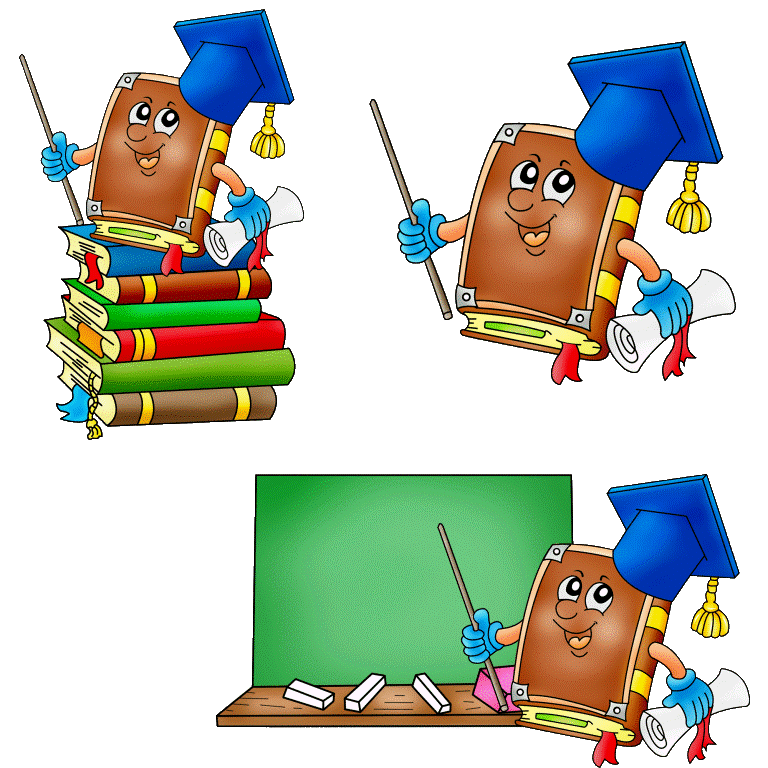 «Кто с детских лет 
занимается математикой, тот развивает внимание, тренирует свой мозг, свою волю, воспитывает настойчивость и упорство в достижении цели».

А. Маркушевич
Задачи: 
Образовательные:
«Познавательное развитие»
Содействовать:
навыкам порядкового и обратного счета;
умениям ориентироваться в окружающем пространстве и на листе бумаги (справа — слева, вверху — внизу, в середине, в углу);
 «Речевое развитие»
Содействовать:
развитию умений составлять загадки математического содержания;
обогащению словаря 
Развивающие:
«Познавательное развитие»
Содействовать:
 развитию интереса к математике через игру;
развитию умственных способностей, любознательности, познавательного интереса, внимания, памяти, находчивости и сообразительности;
развитию представлений о сутках;
развитию умений видоизменять геометрическую фигуру (трансформировать).
«Физическое развитие»
Содействовать:
развитию физических качеств у детей (ловкости, выносливости и координации) 
Воспитательные:
«Социально – коммуникативное развитие»
Содействовать:
воспитанию уважительных и дружеских взаимоотношений между детьми в игре.
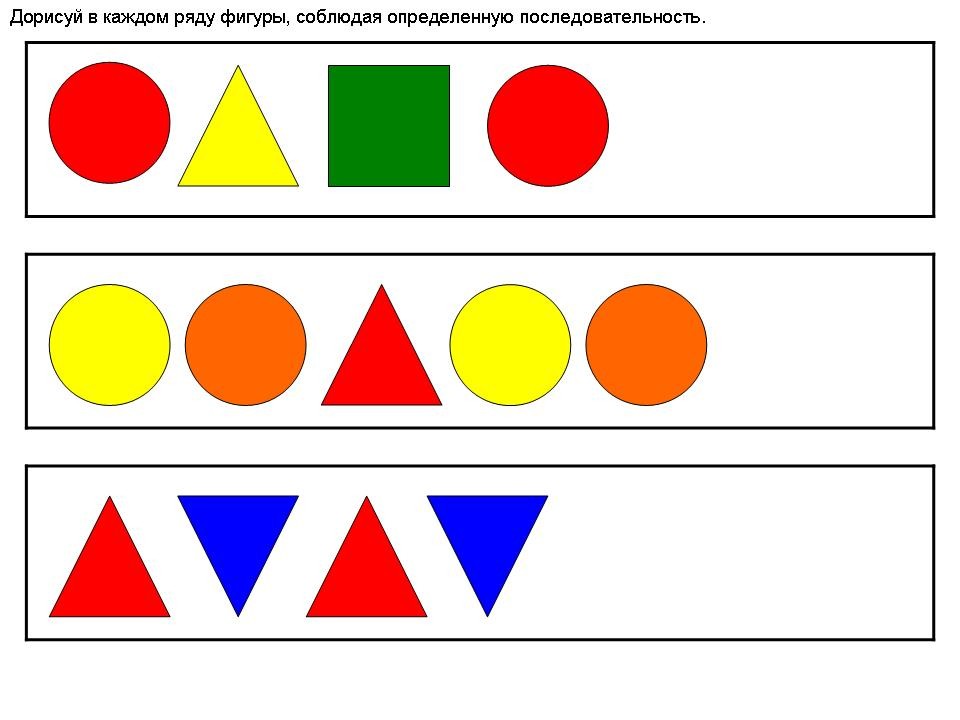 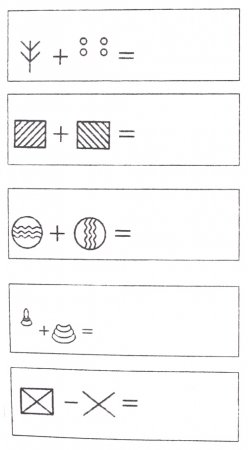 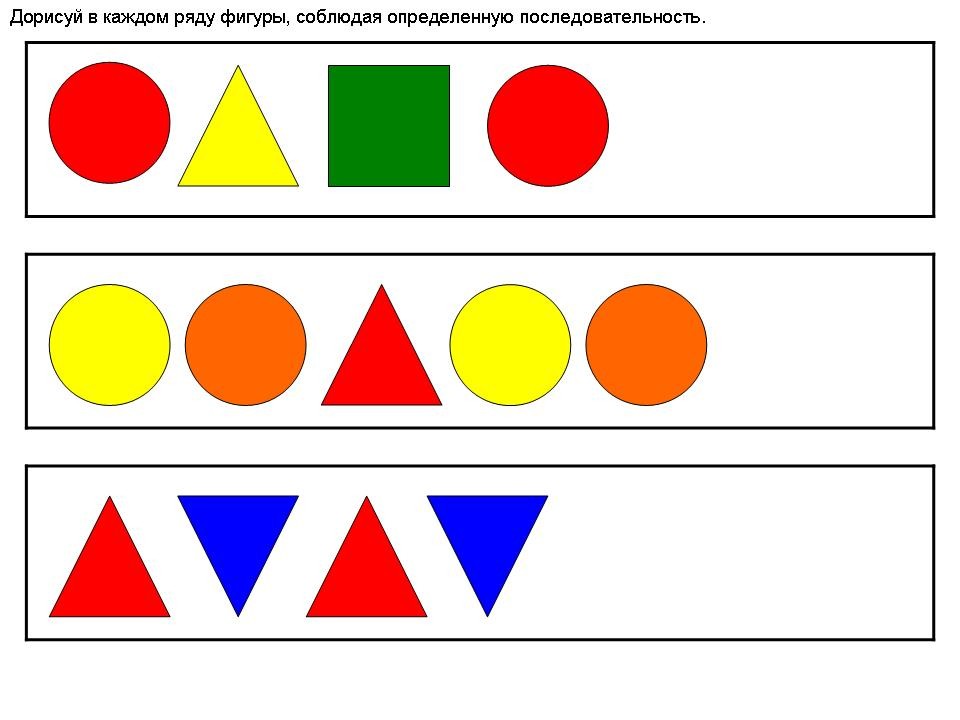 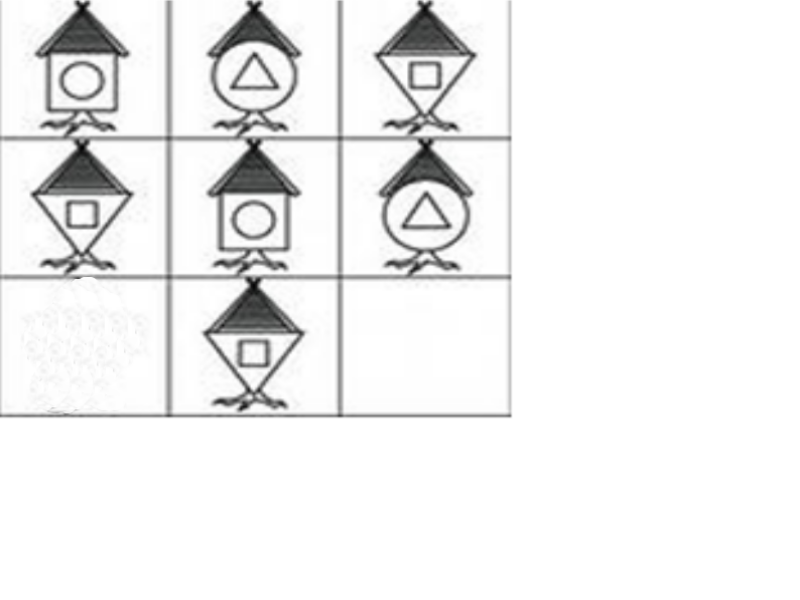 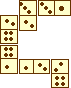 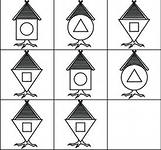 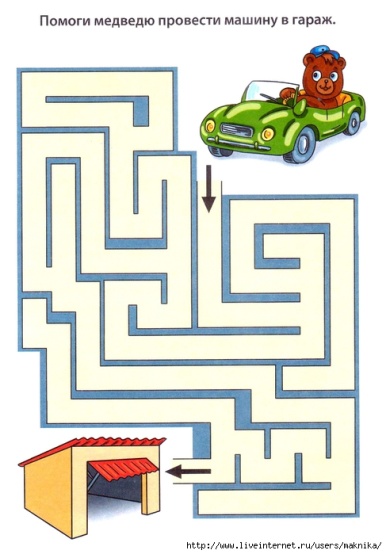 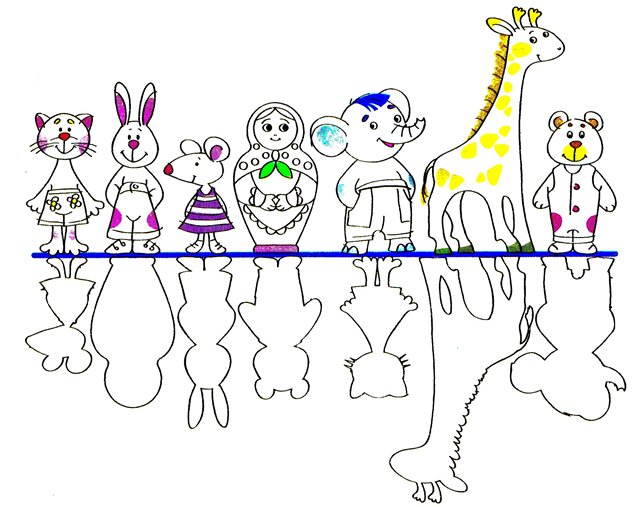 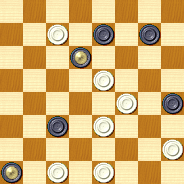 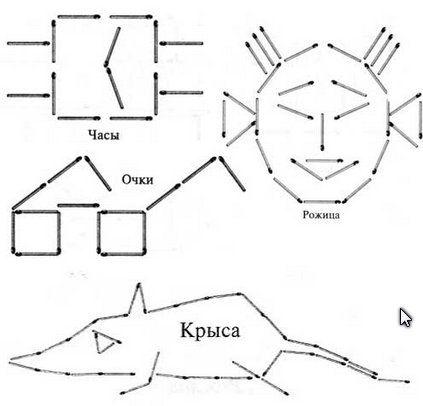 счетные палочки
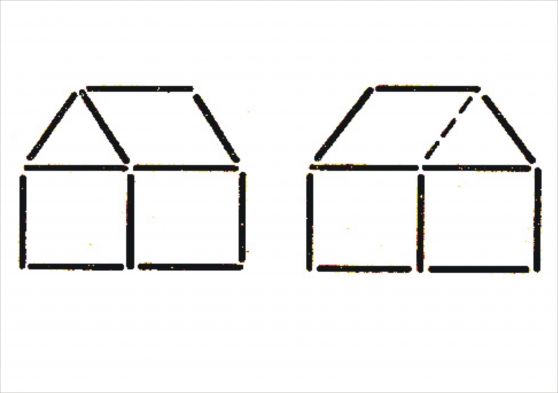 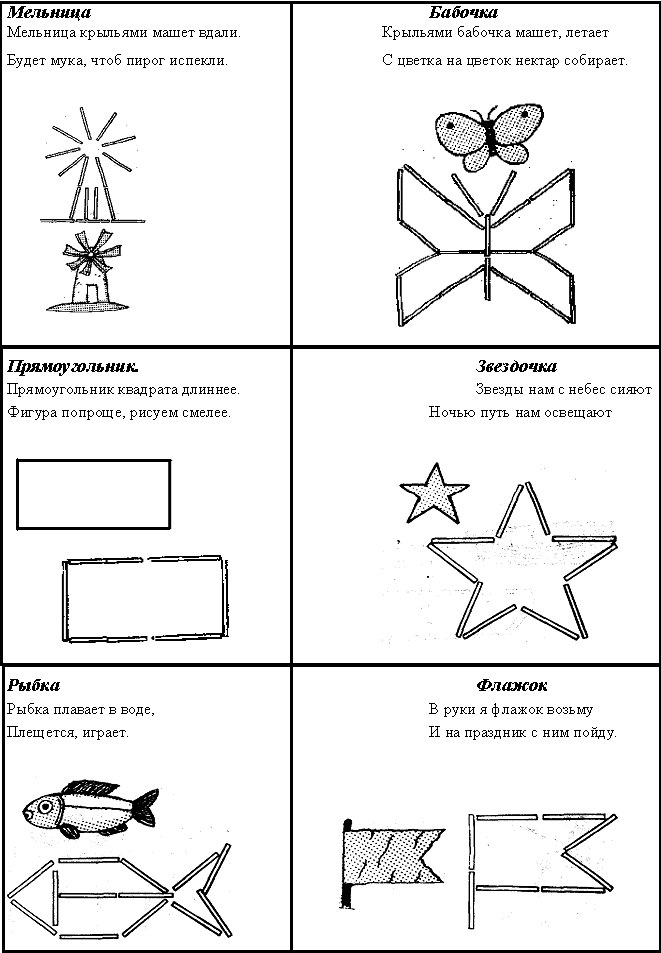 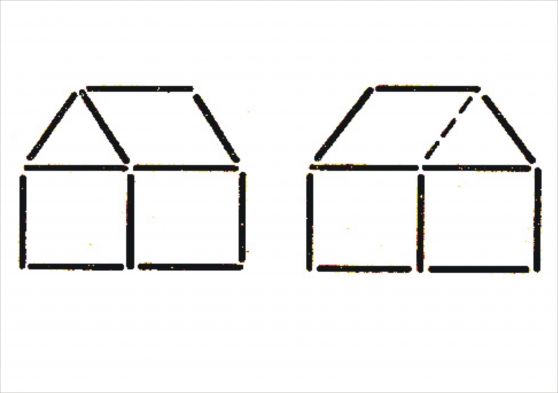 Математические Загадки, 
задачи - шутки
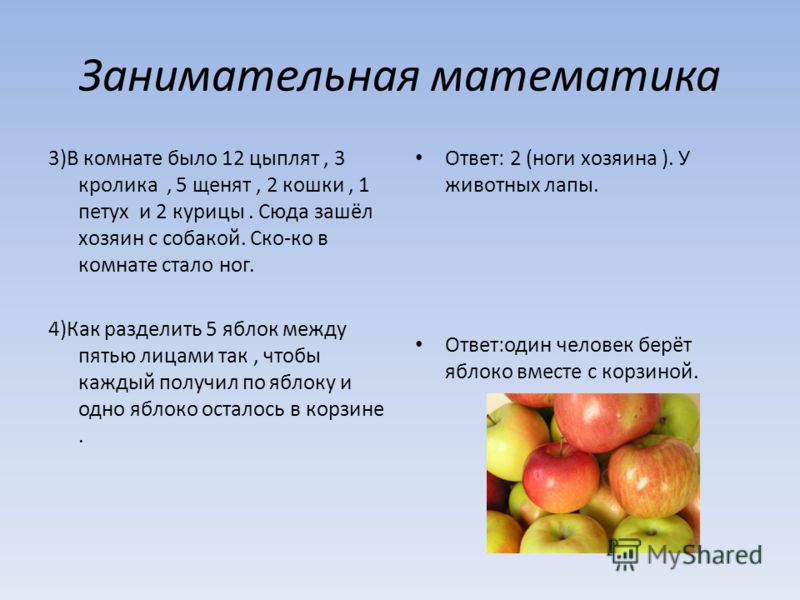 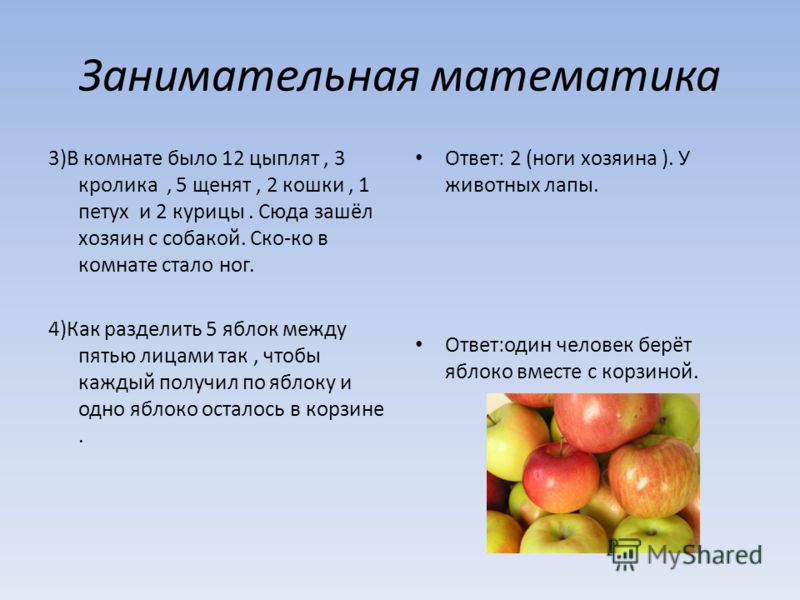 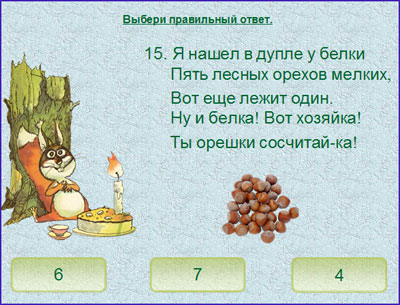 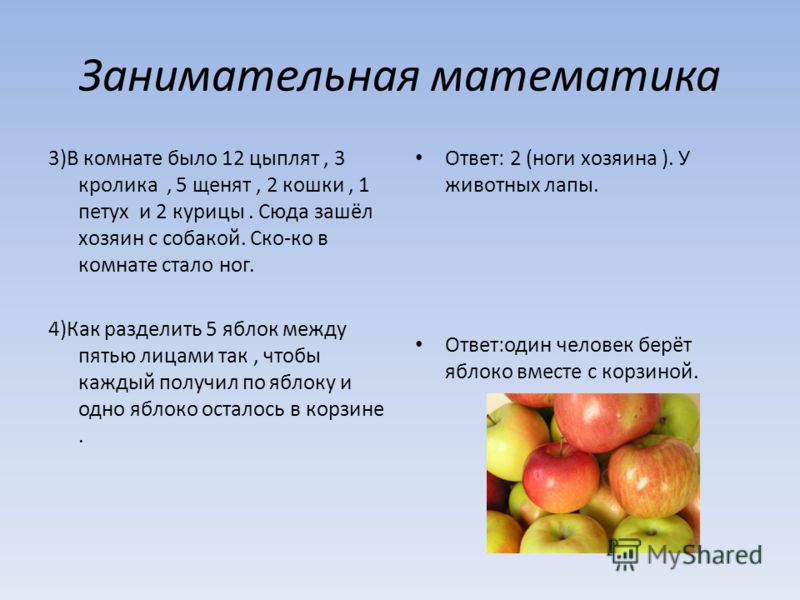 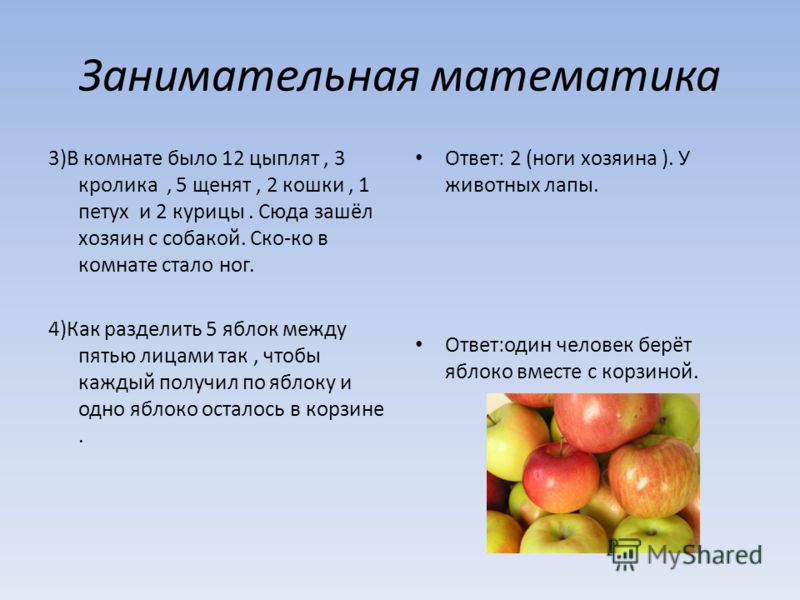 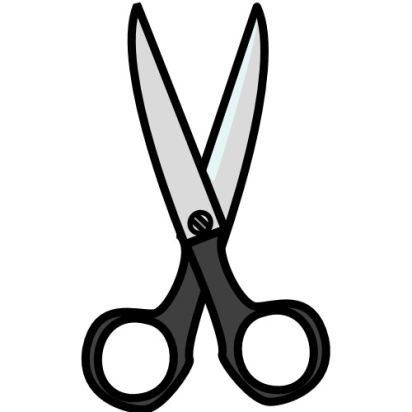 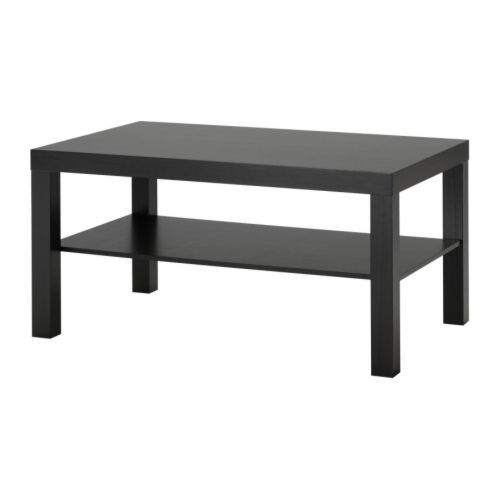 Среди ребят найди три близнеца
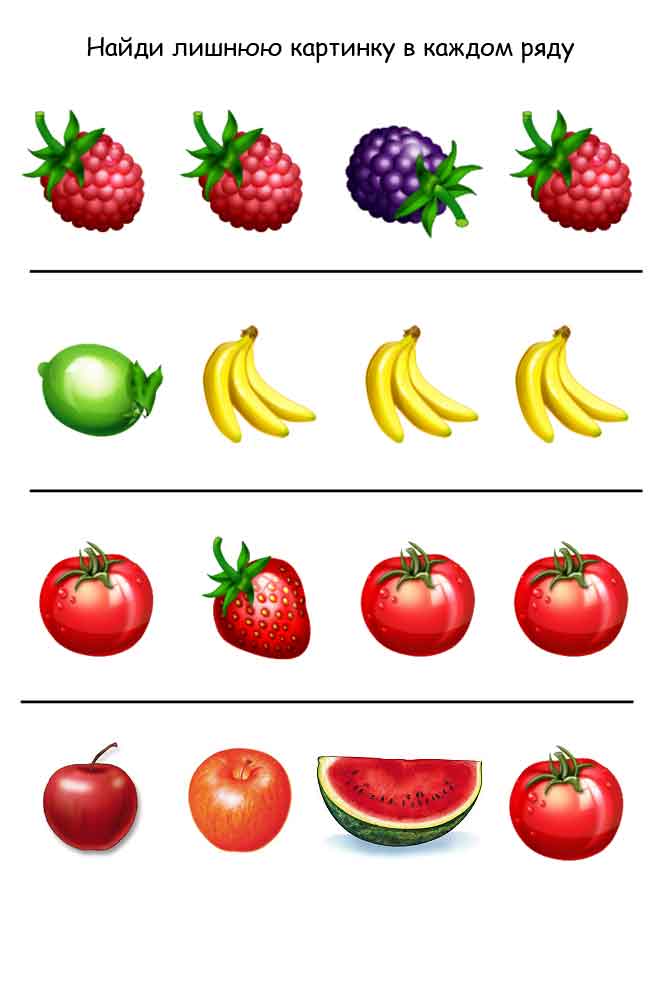 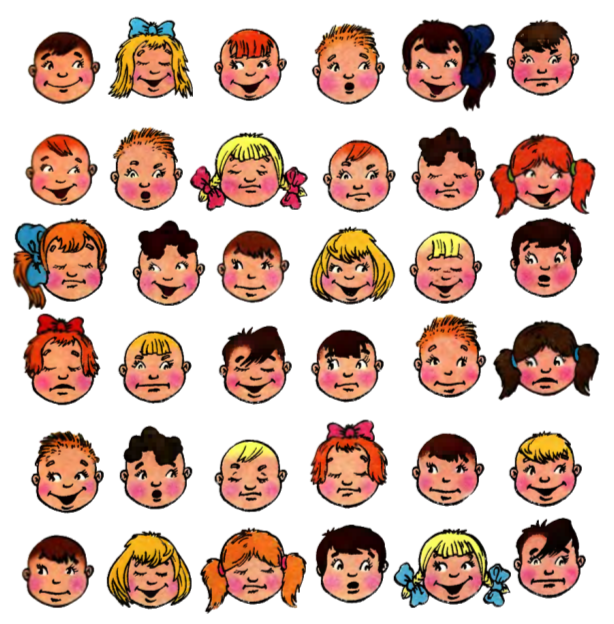 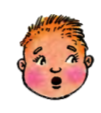 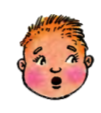 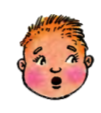 ВЕСЕЛЫЕ клеточки
Танграм
Колумбово яйцо
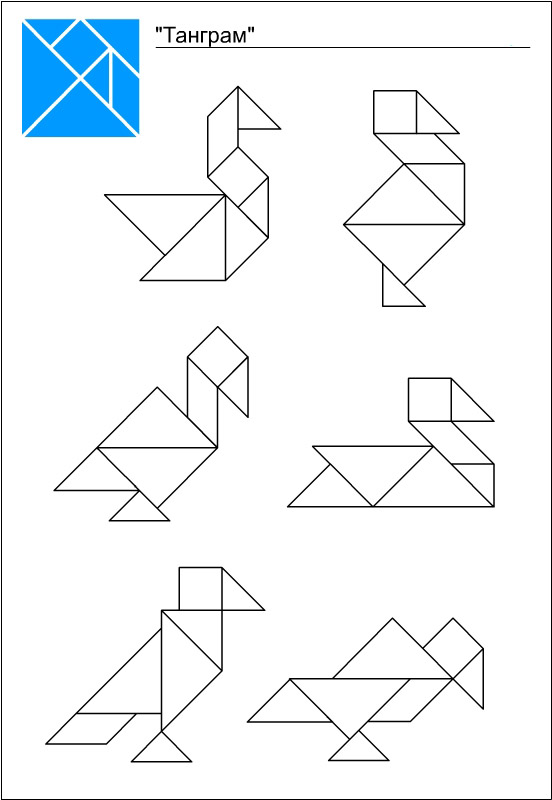 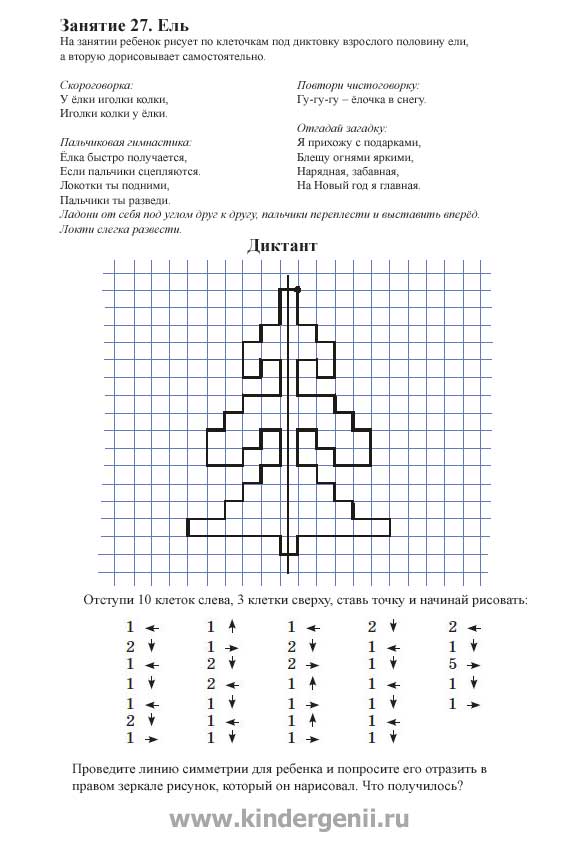 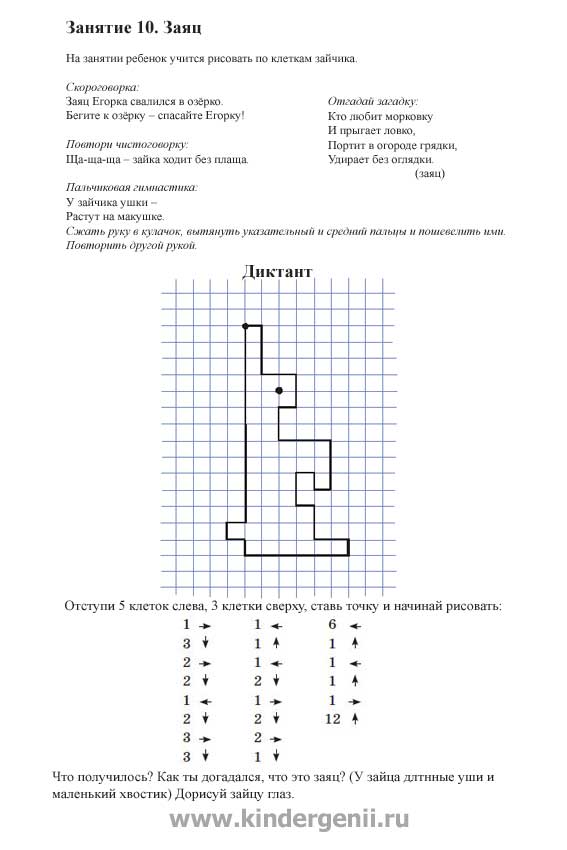 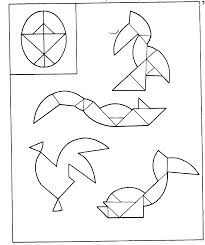 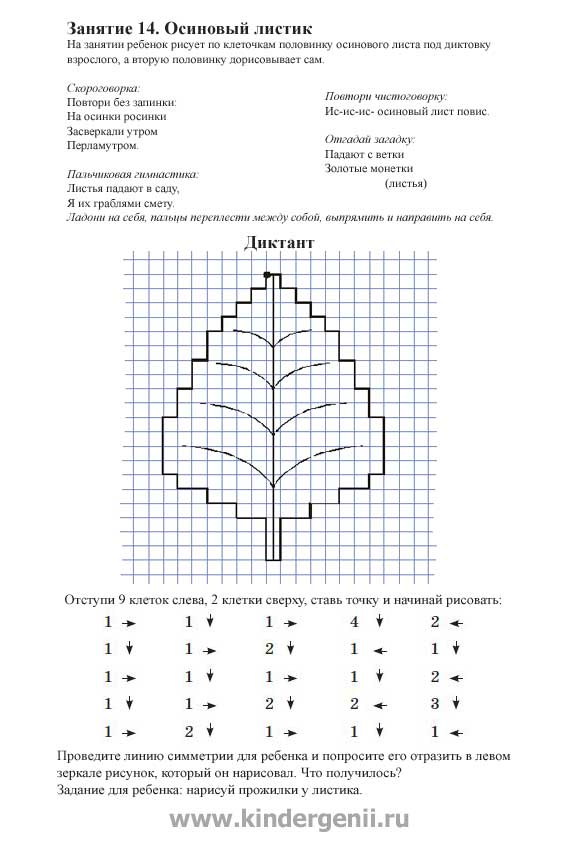 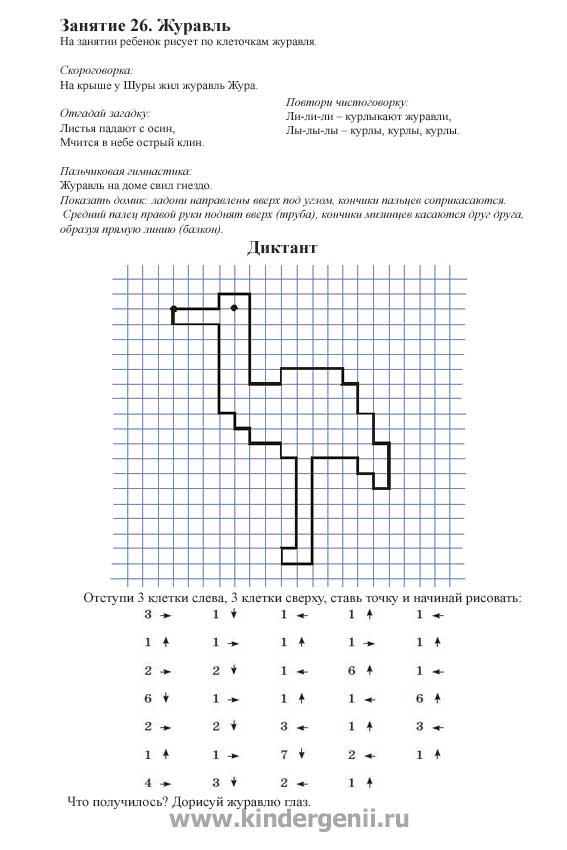 Планета Мартинели
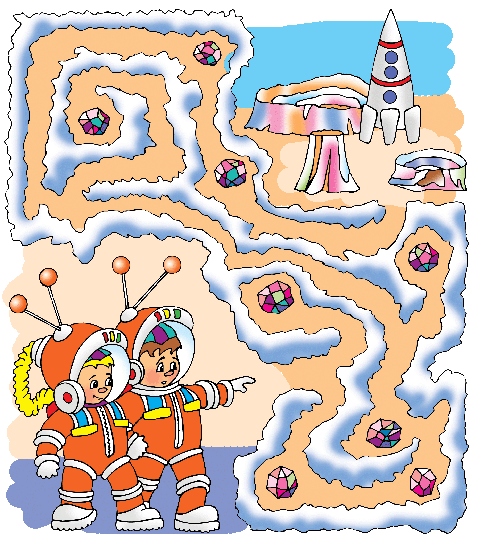 ПОСЛУШАЙТЕ  МАЛЕНЬКИЕ  ИСТОРИИ. ЕСЛИ  ВЫ  УСЛЫШИТЕ  СЛОГ  ИЛИ  СЛОВО «ТРИ», ТО ХЛОПНИТЕ ОДИН РАЗ В ЛАДОШИ
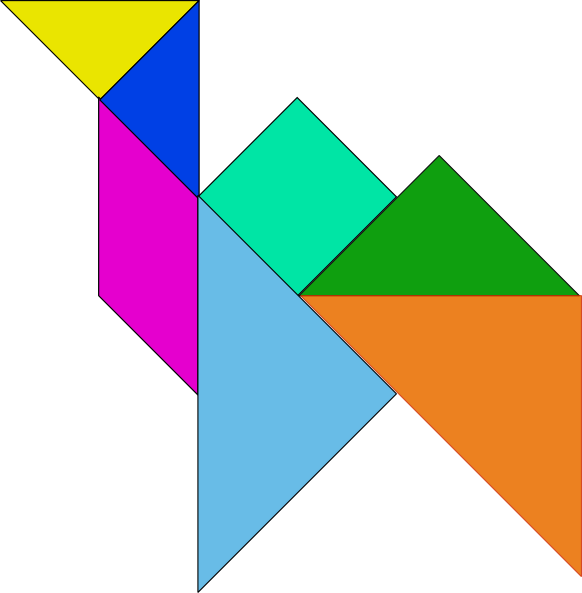 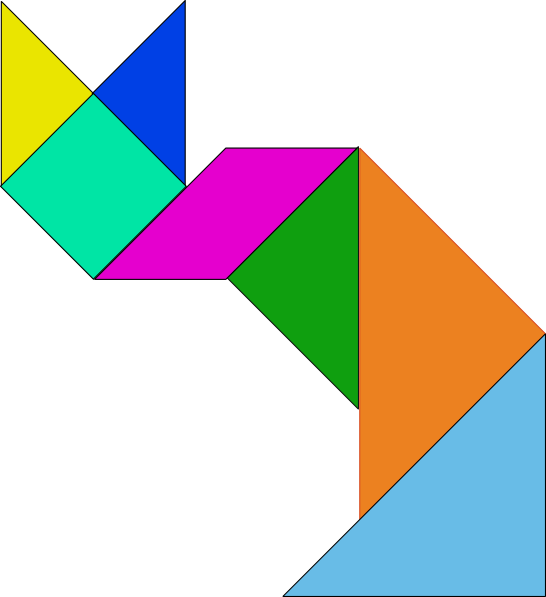 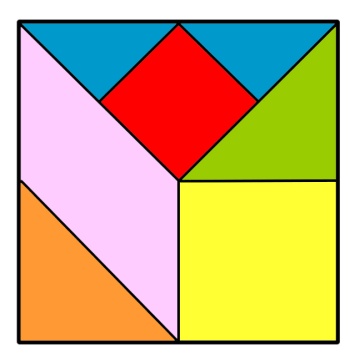 Танграм
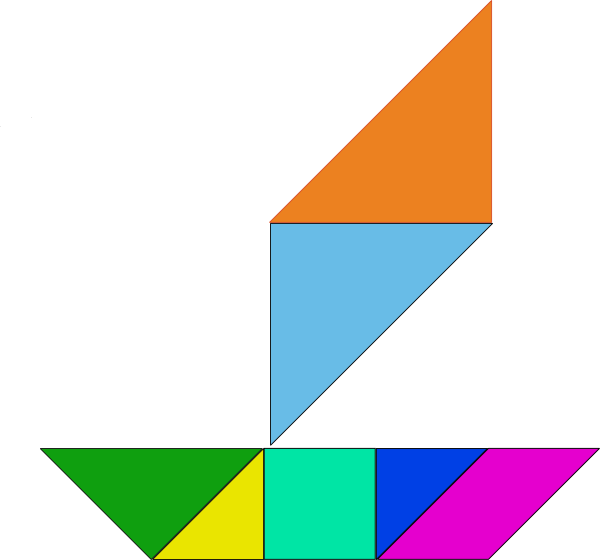 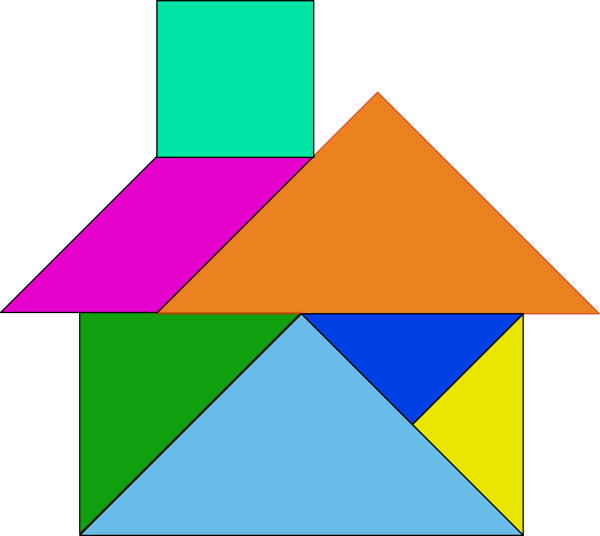 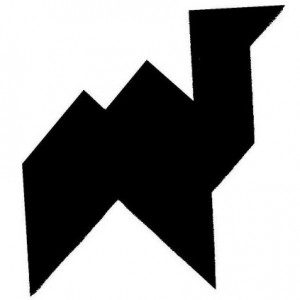 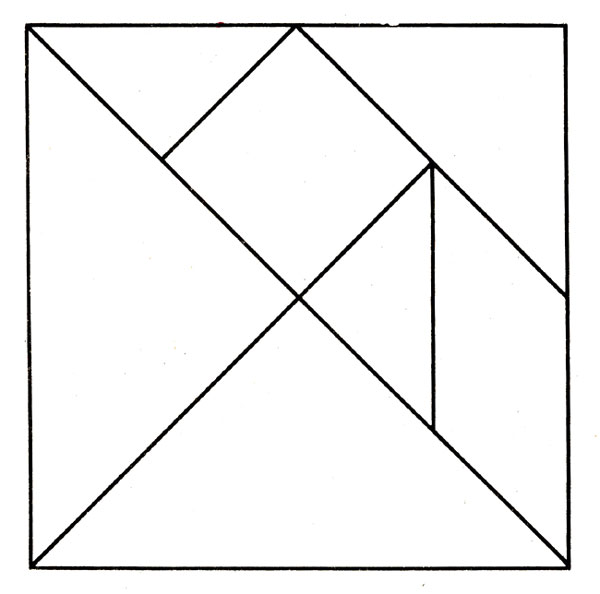 «Без игры нет и не может быть  полноценного умственного  развития»
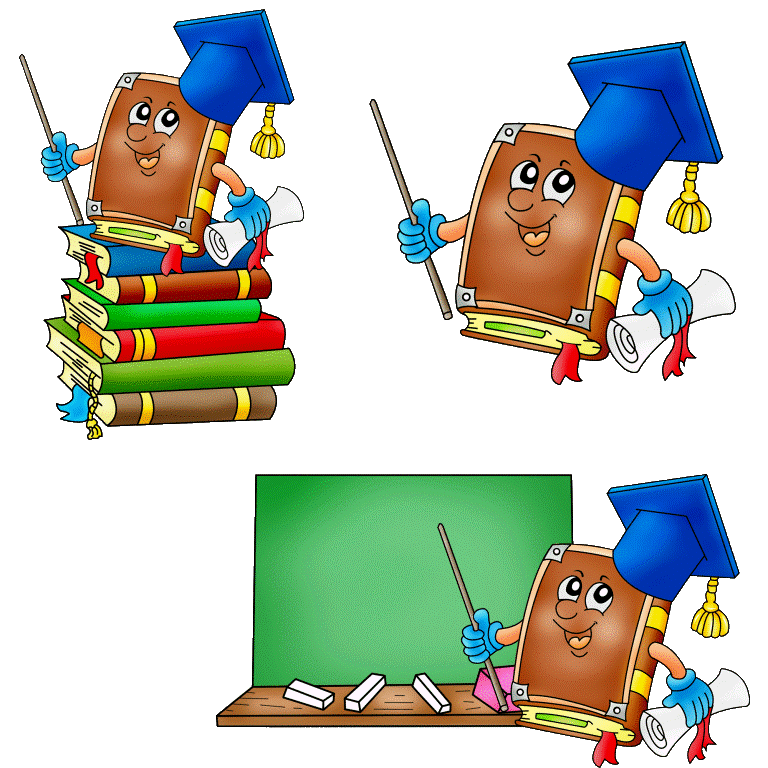 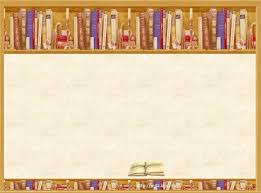 Литература
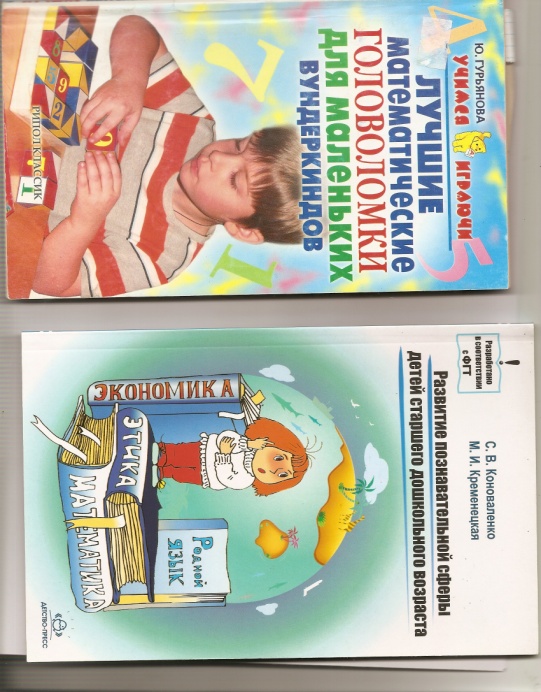 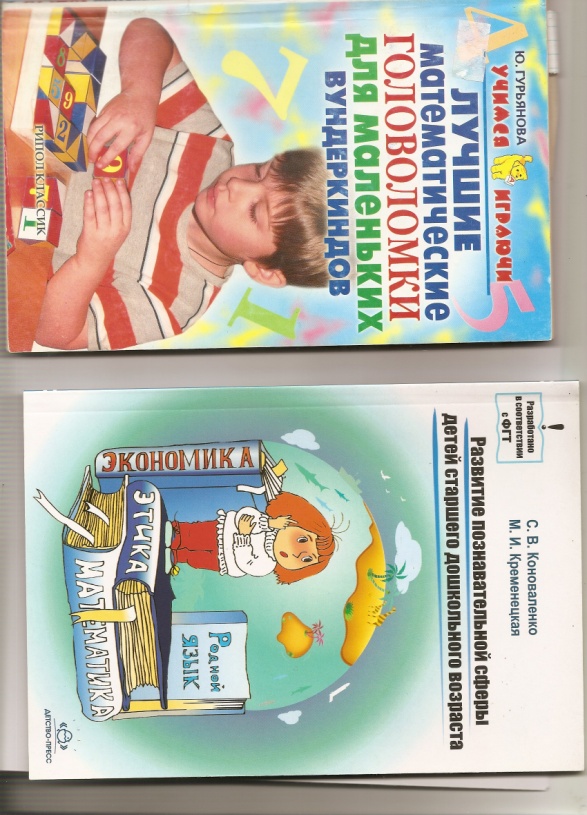 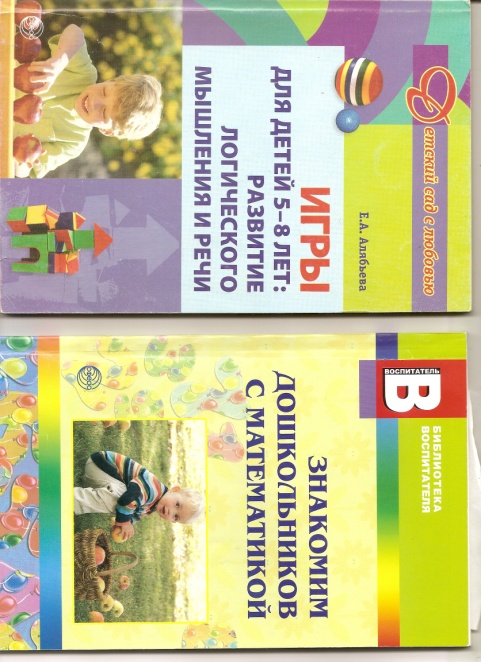 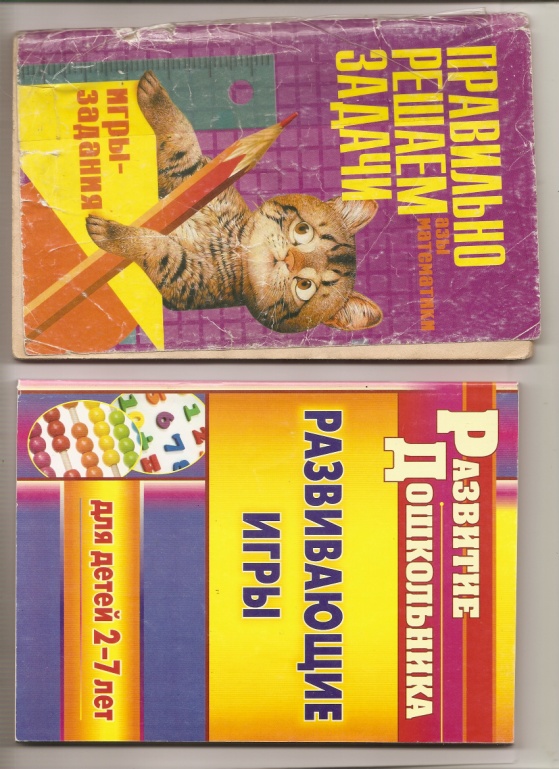 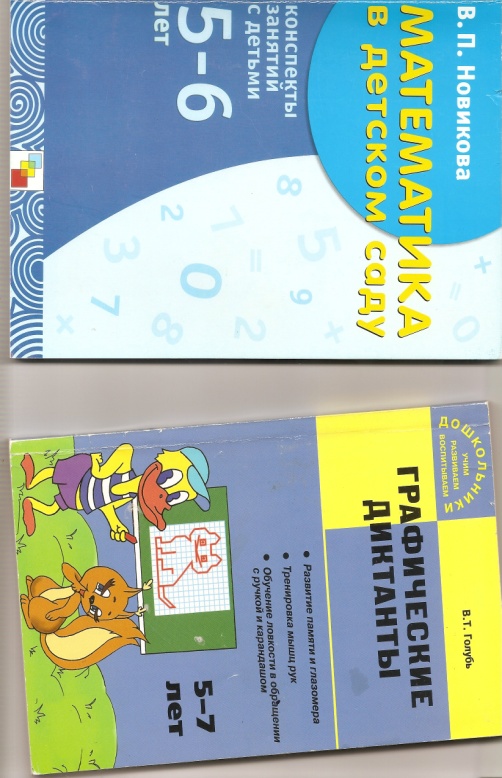 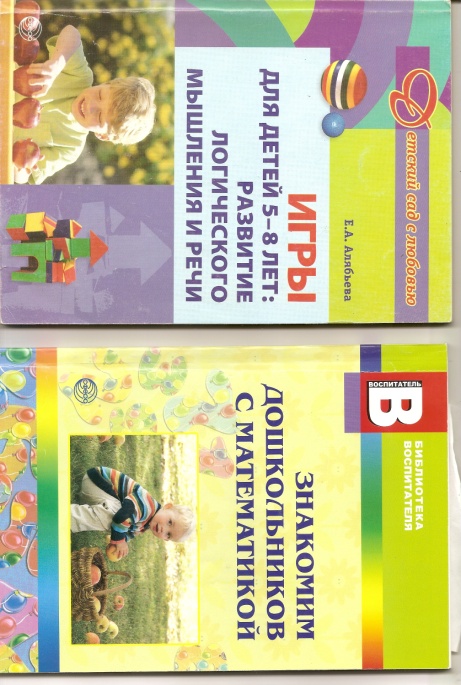 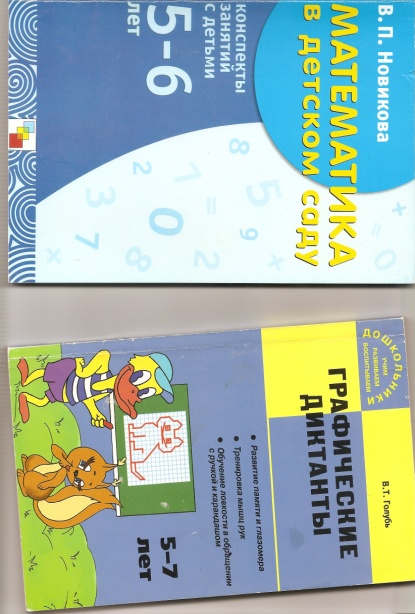 Использовались материалы воспитателя Коробкиной Алевтины Германовны